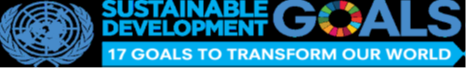 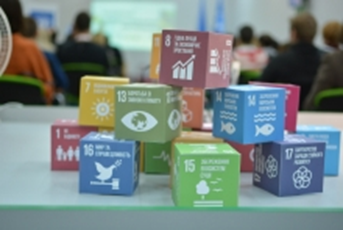 Моніторинг 
ЦСР в Україні
ОЛЕНА НИЖНИК,
консультант ЮНІСЕФ
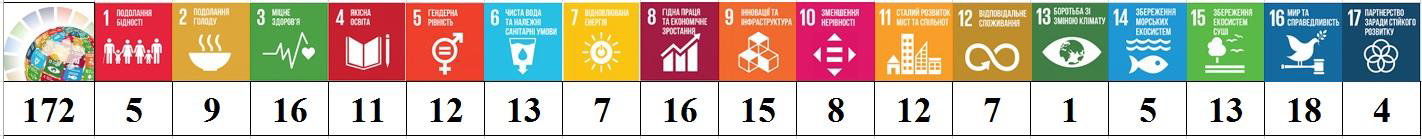 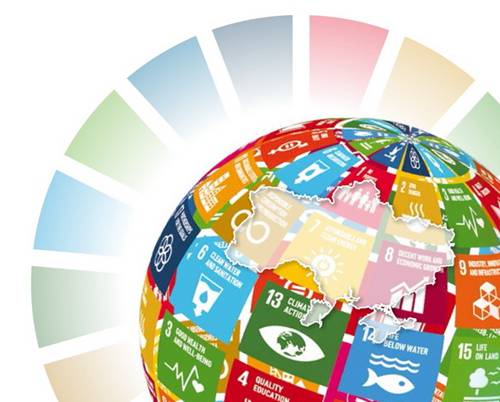 SDGs2030:
є «глобальними за  своєю природою»,
але  універсальними  для застосування з урахуванням різних національних реалій , можливостей та рівня розвитку країн
Національні уряди відповідальні за «відслідковування та огляд» прогресу на шляху досягнення ЦСР
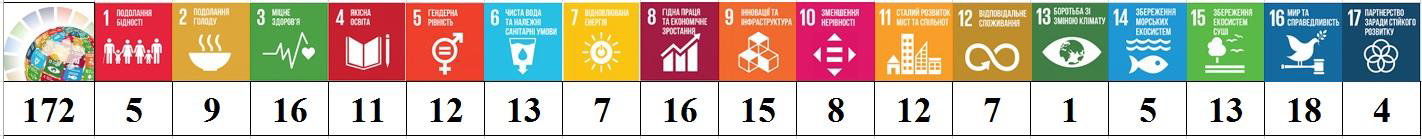 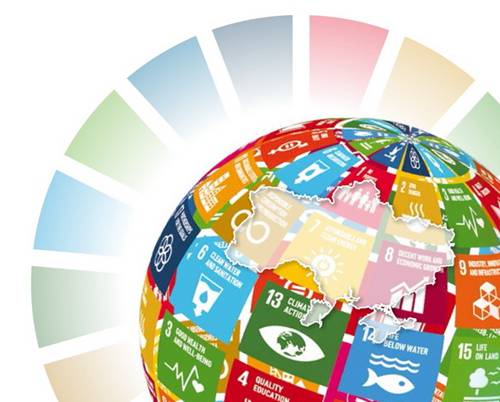 ОСНОВА ДЛЯ МОНІТОРИНГУ ЦСР
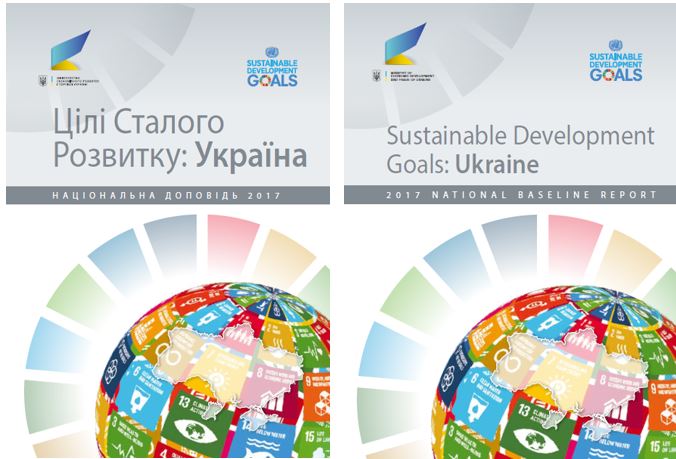 Цілей – 17

Завдань – 86

Показників – 172
32 індикатора, метадані за
якими відсутні:
(11 – Міністерства та інші ЦОВВ;
21 – нові дослідження)
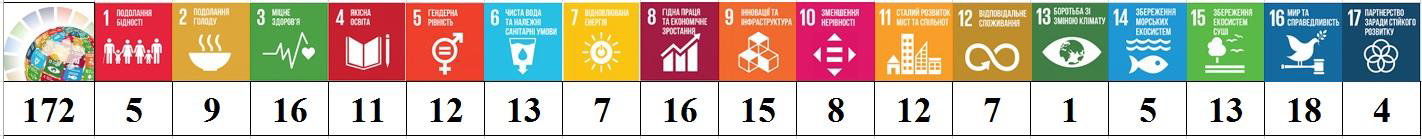 ПРОЕКТ РОЗПОРЯДЖЕННЯ КМУ
«Про координацію збирання даних для моніторингу Цілей сталого розвитку»       передбачає:
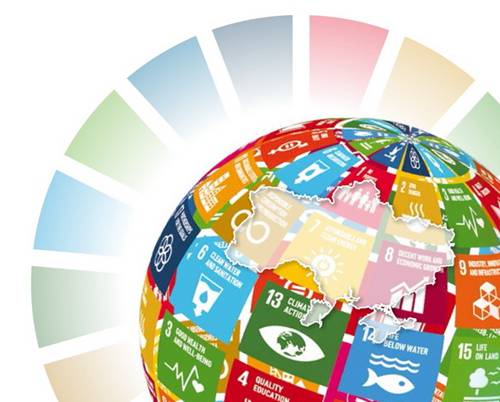 Затвердити перелік завдань та індикаторів ЦСР
Затвердити Порядок координації збирання даних для моніторингу 
Держстат - відповідальний за координацію збирання даних для моніторингу ЦСР, підготовку національних та тематичних доповідей
ЦОВВ:
здійснюють організаційні заходи щодо забезпечення збору інформації за індикаторами ЦСР;
надають  дані Держстату.
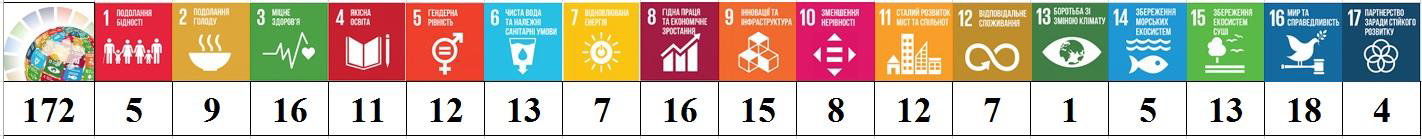 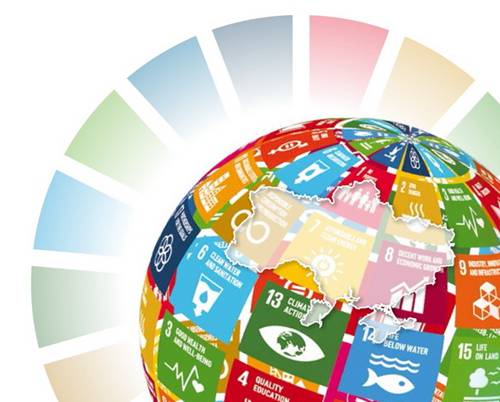 ПОРЯДОК
координації збирання даних для моніторингу Цілей сталого розвитку
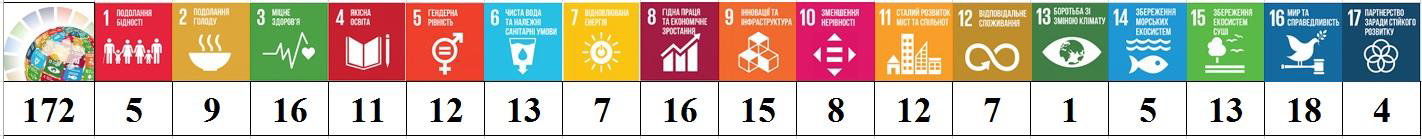 Суб’єкти моніторингу ЦСР
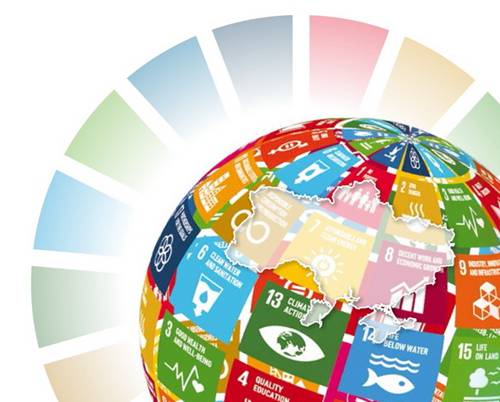 Основні завдання моніторингу:
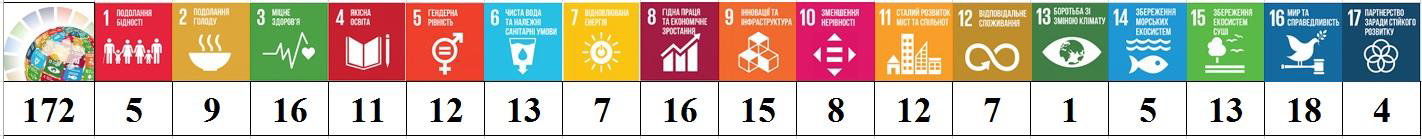 КОНЦЕПТУАЛЬНА РАМКА ІНІЦІАТИВИ
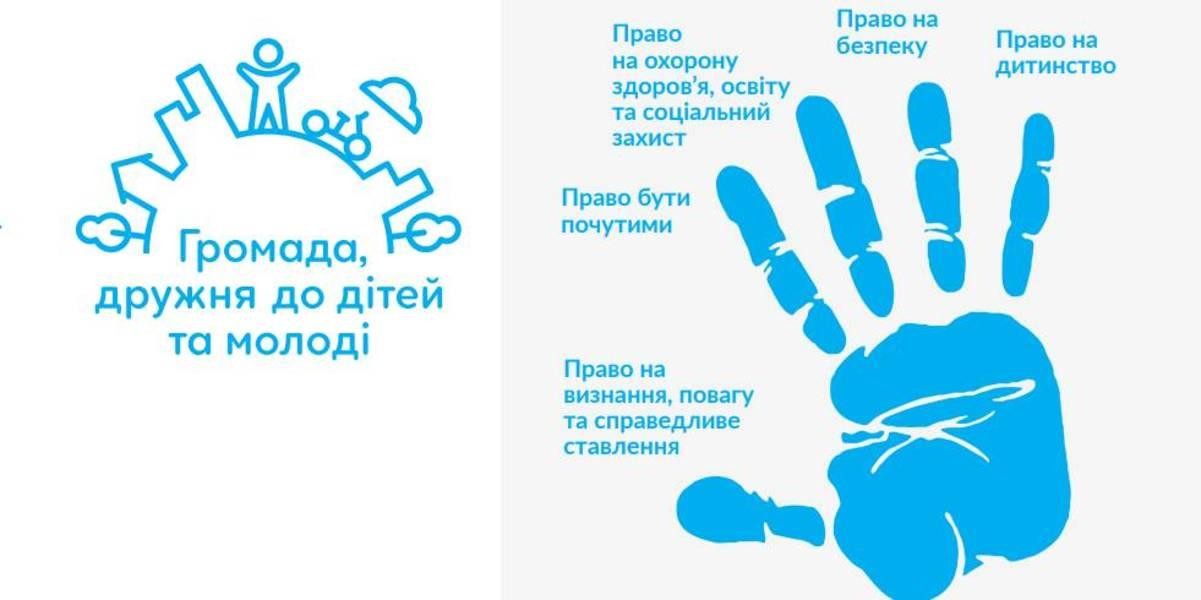 ПРІОРИТЕТИ ІНІЦІАТИВИ
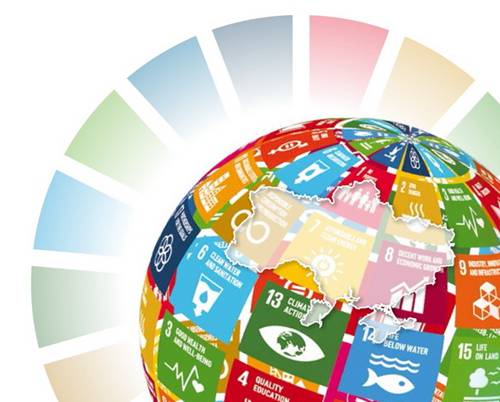 Концептуальна рамка МОНІТОРИНГУ прав дитини
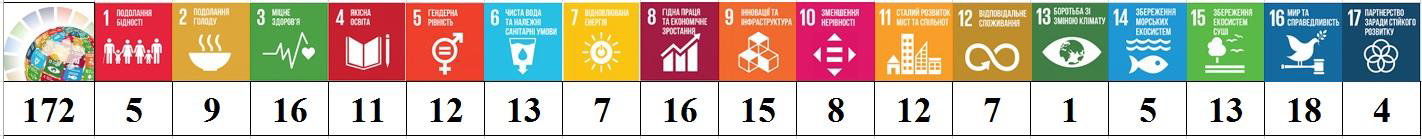 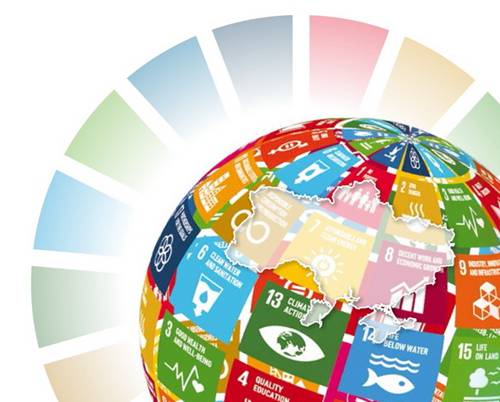 Концептуальна рамка МОНІТОРИНГУ прав дитини (продовження)
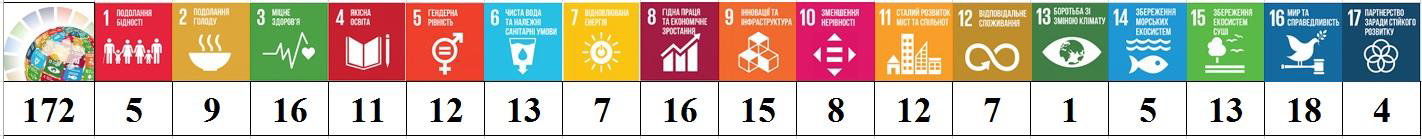 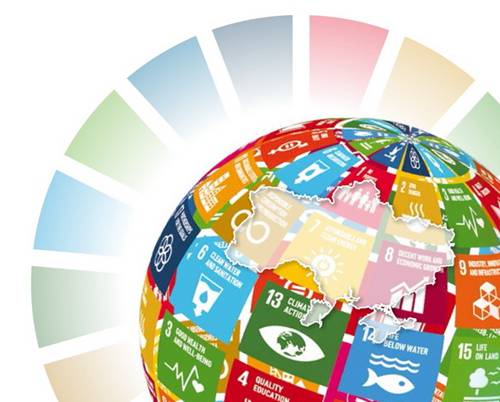 Концептуальна рамка МОНІТОРИНГУ прав дитини (продовження)
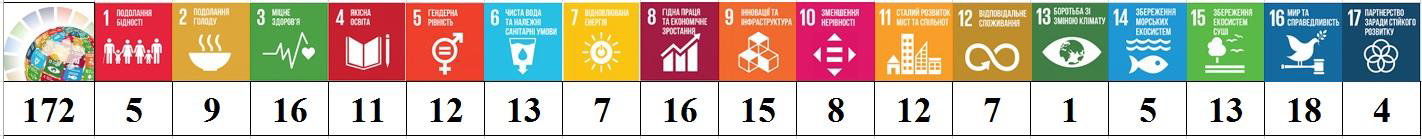 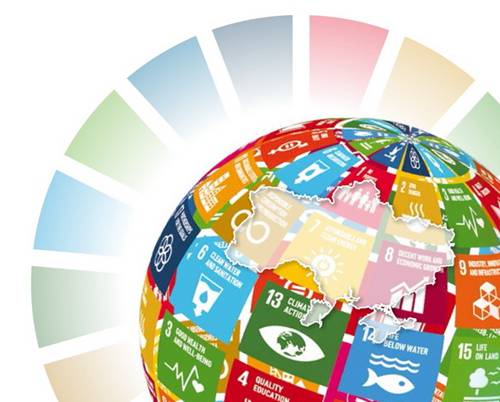 Моніторинг прогресу для кожної дитини в епоху ЦСР
Серед близько 300 глобальних показників  SDG
ЮНИСЕФ виявив 35, інтегровані у 5 «правах»,  які безпосередньо стосуються дітей,  та  на досягнення яких буде зосереджено основну увагу та зусилля ЮНИСЕФ щодо контролю та звітності про «прогрес» для кожної дитини  в епоху SDG;
За 17 показниками ЮНІСЕФ є відповідальним;
Решта показників широкого охоплення потребують дезагрегування
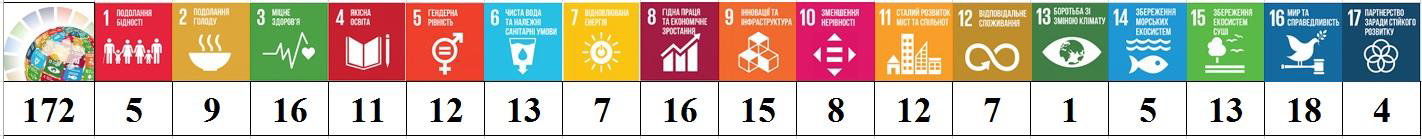 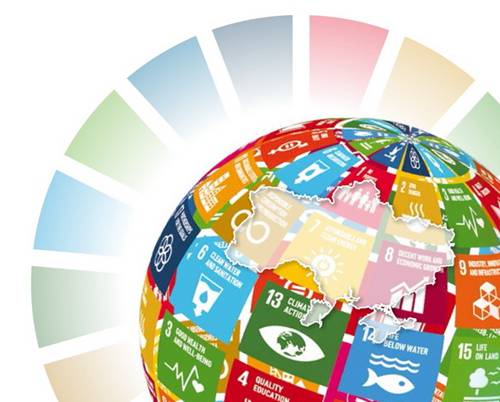 Рекомендації  ВРГ  з питань  ЦСР з точки зору прав дитини
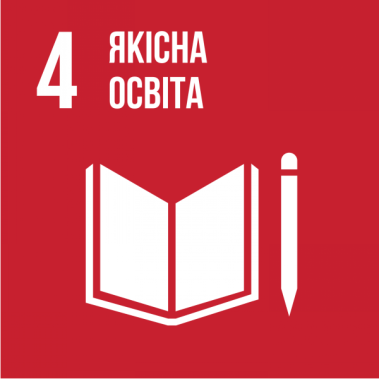 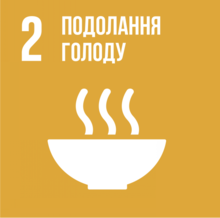 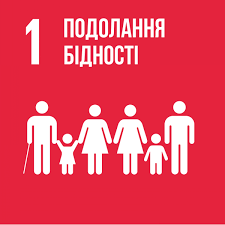 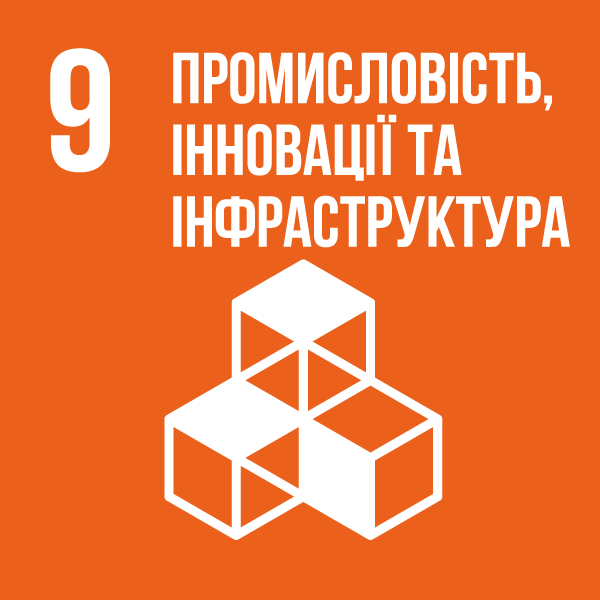 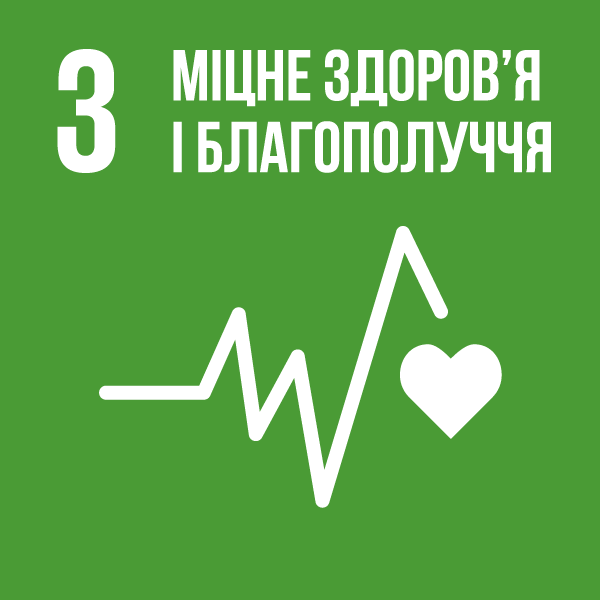 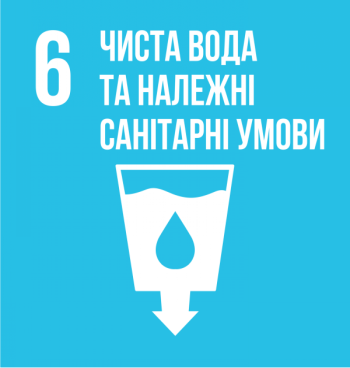 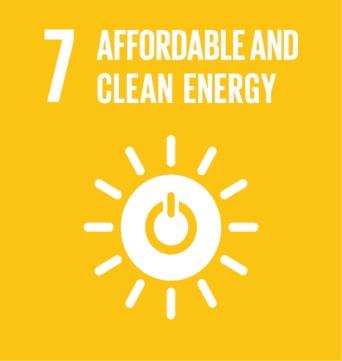 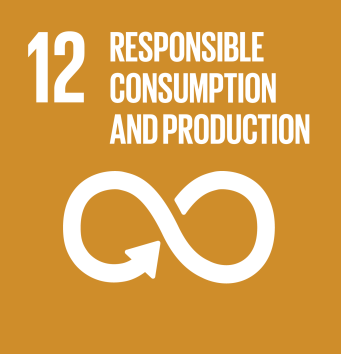 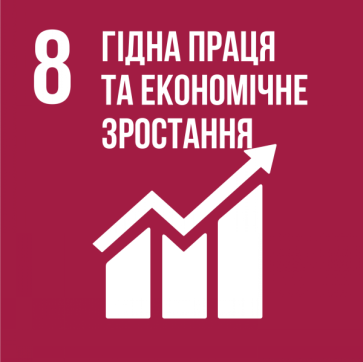 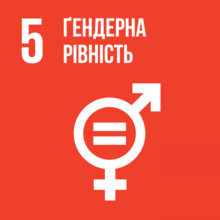 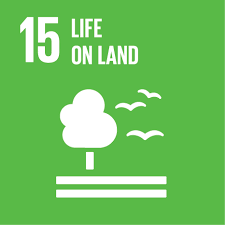 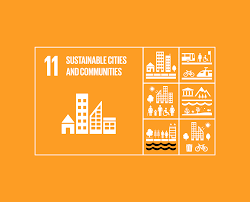 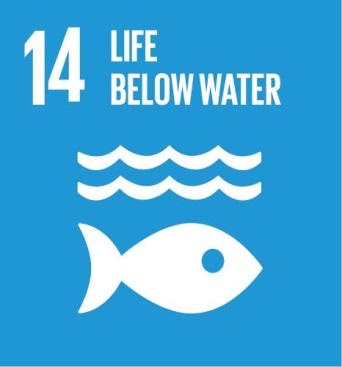 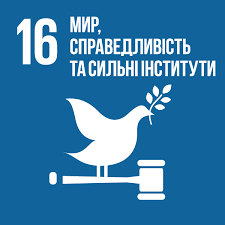 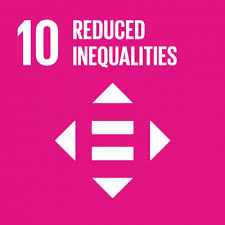 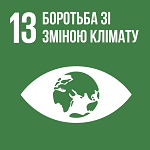 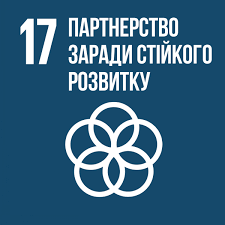 МАКСИМАЛЬНО ПОВ’ЯЗАНІ З ПРАВАМИ ДІТЕЙ
ВАЖЛИВІ